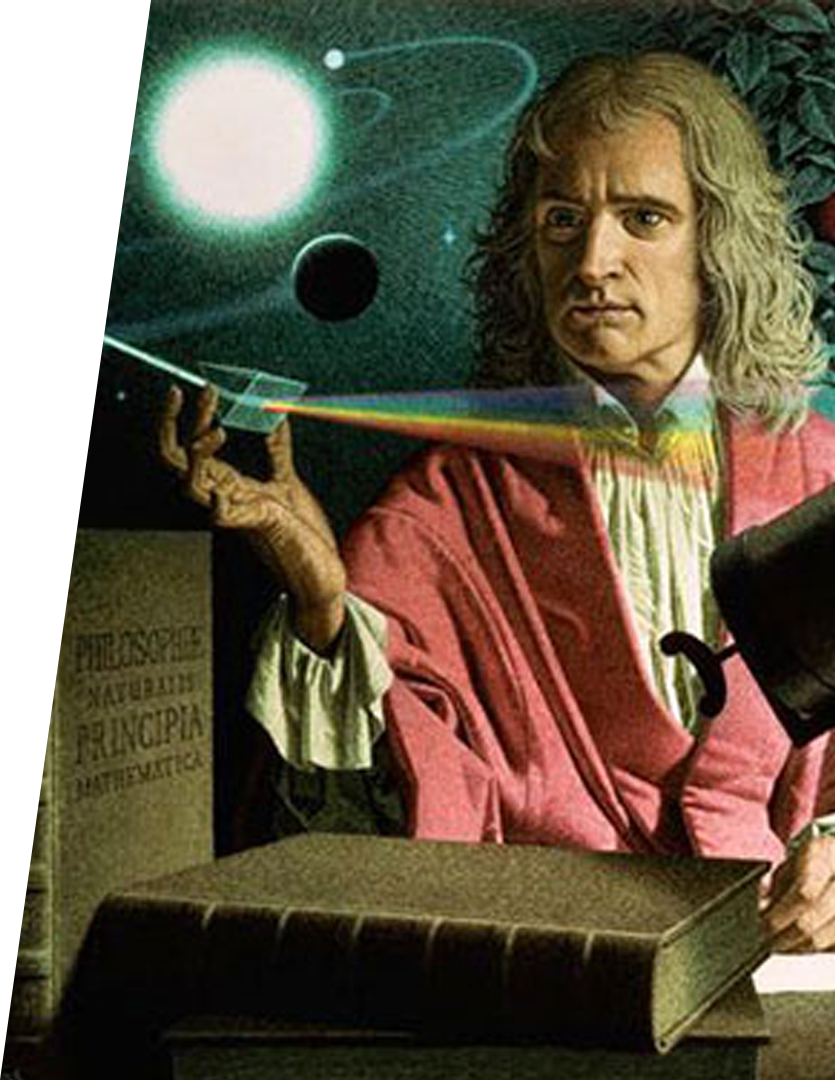 Закон всемирного тяготения. Сила тяжести
Сэр Исаак Ньютон
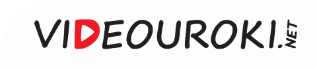 Явление тяготения
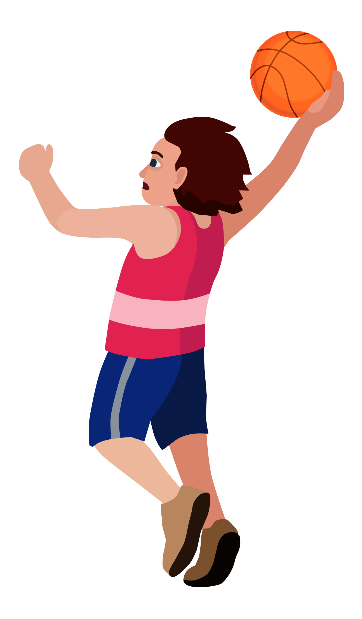 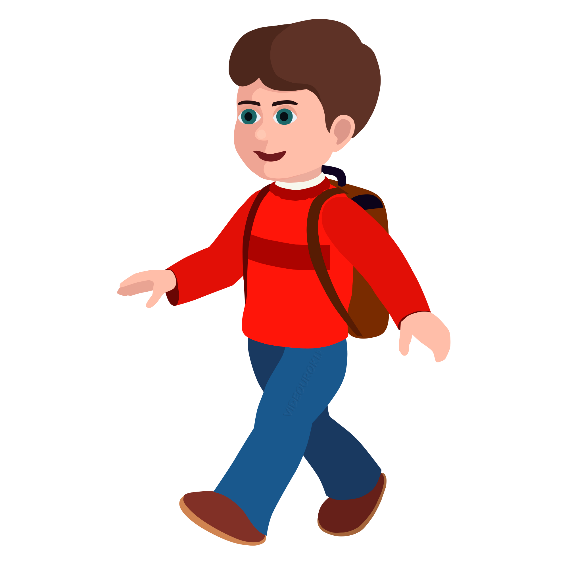 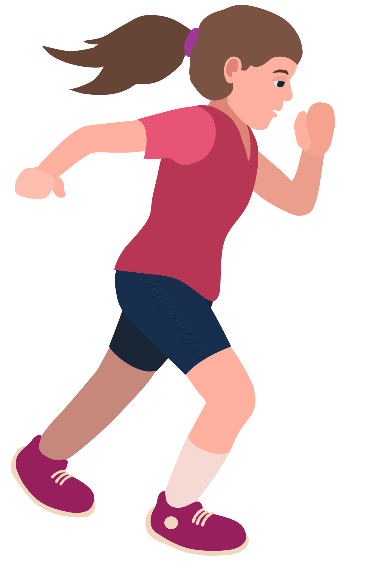 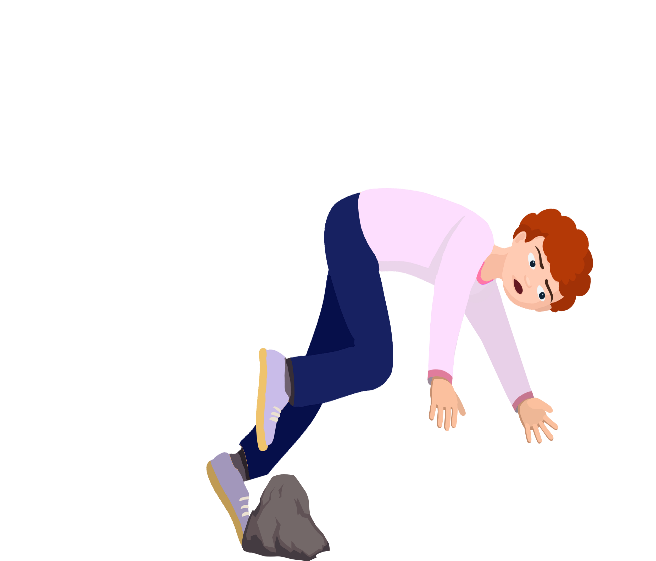 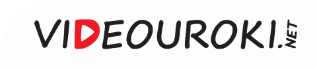 ПОЧЕМУ?
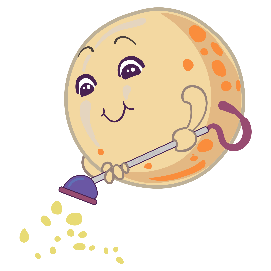 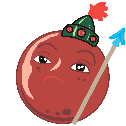 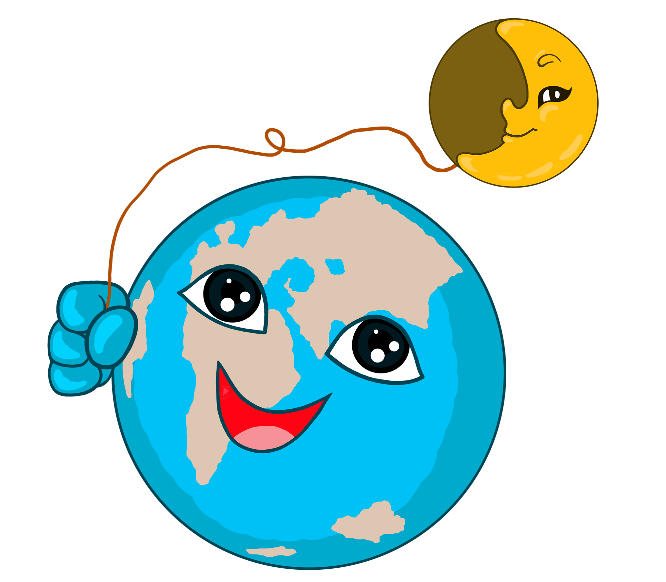 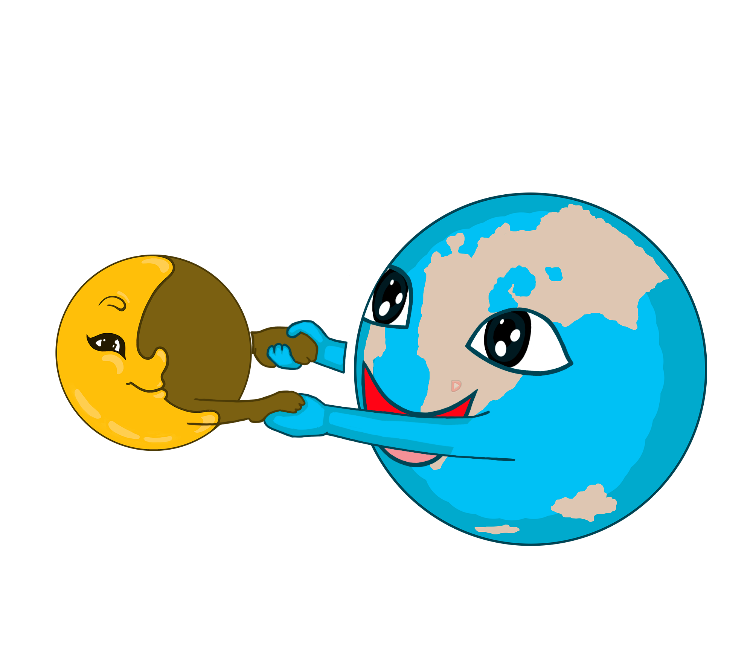 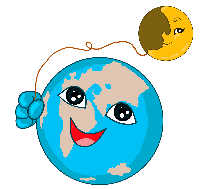 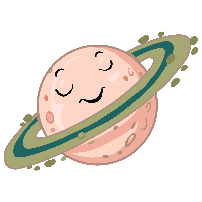 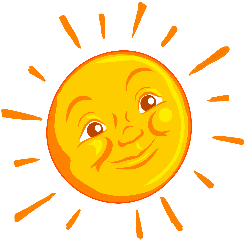 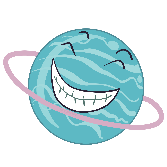 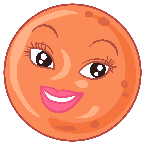 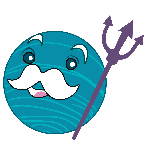 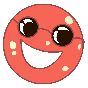 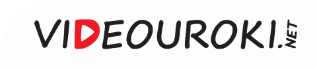 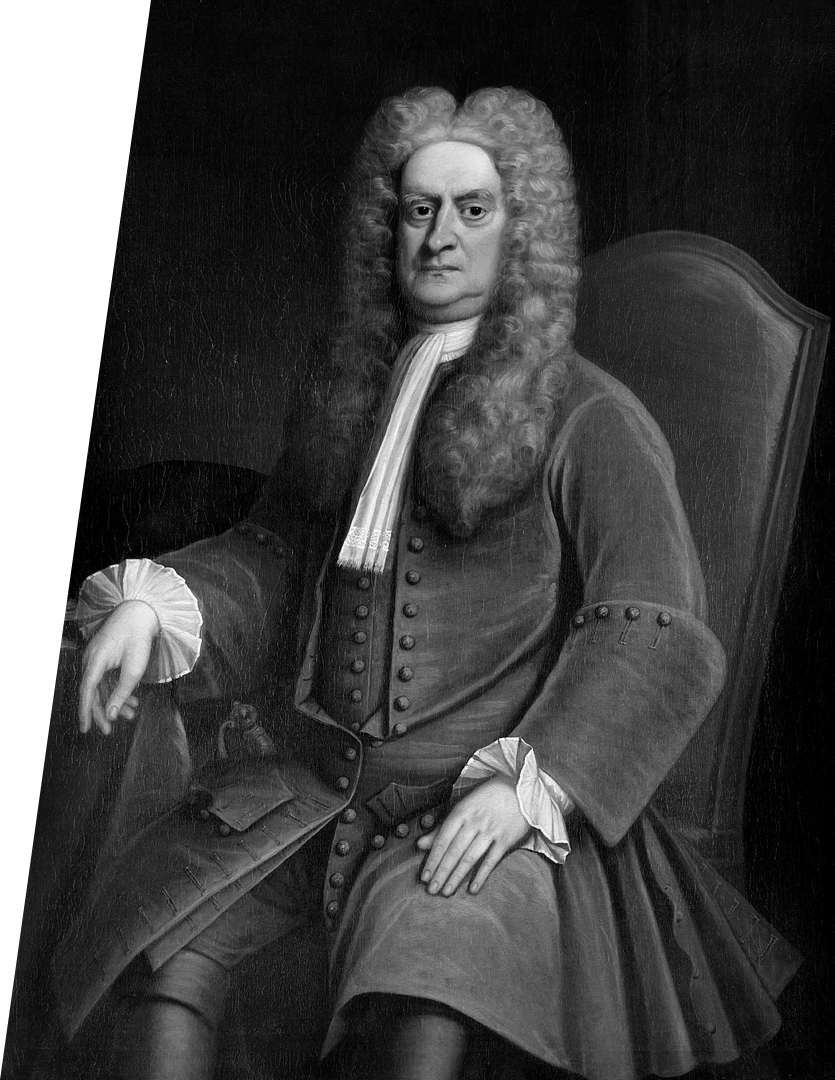 Сэр Исаак Ньютон
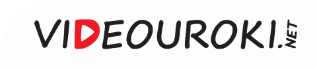 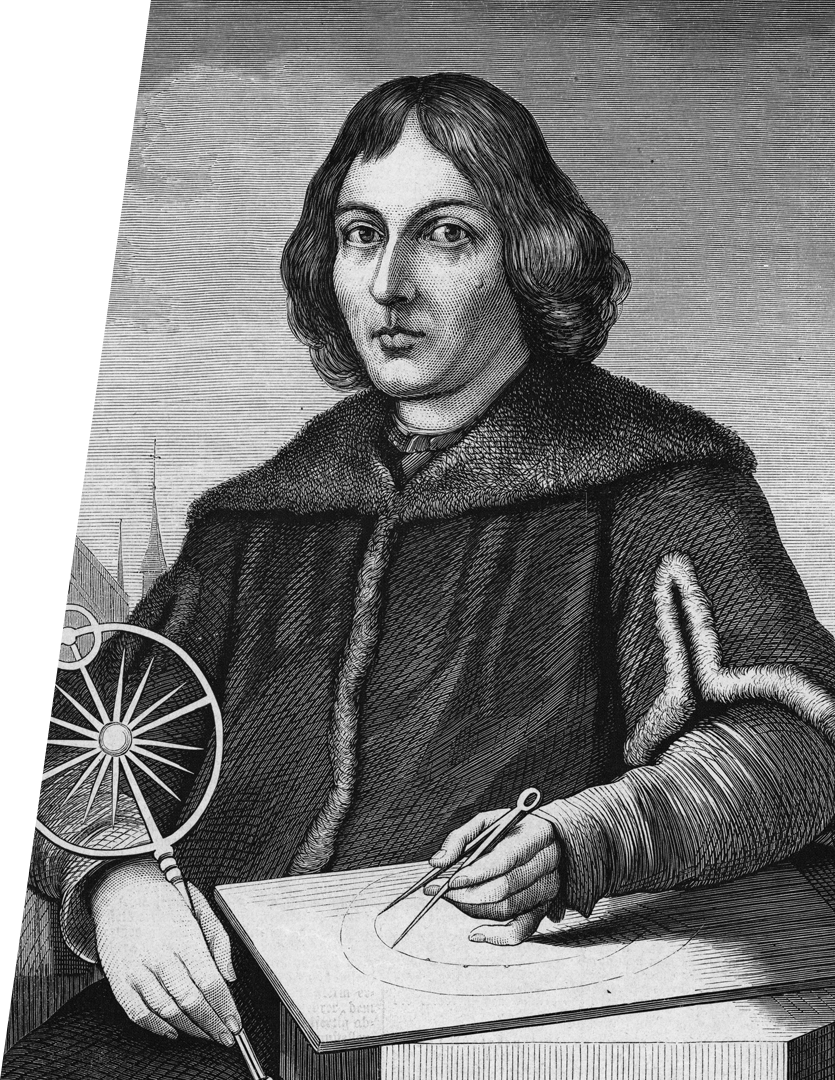 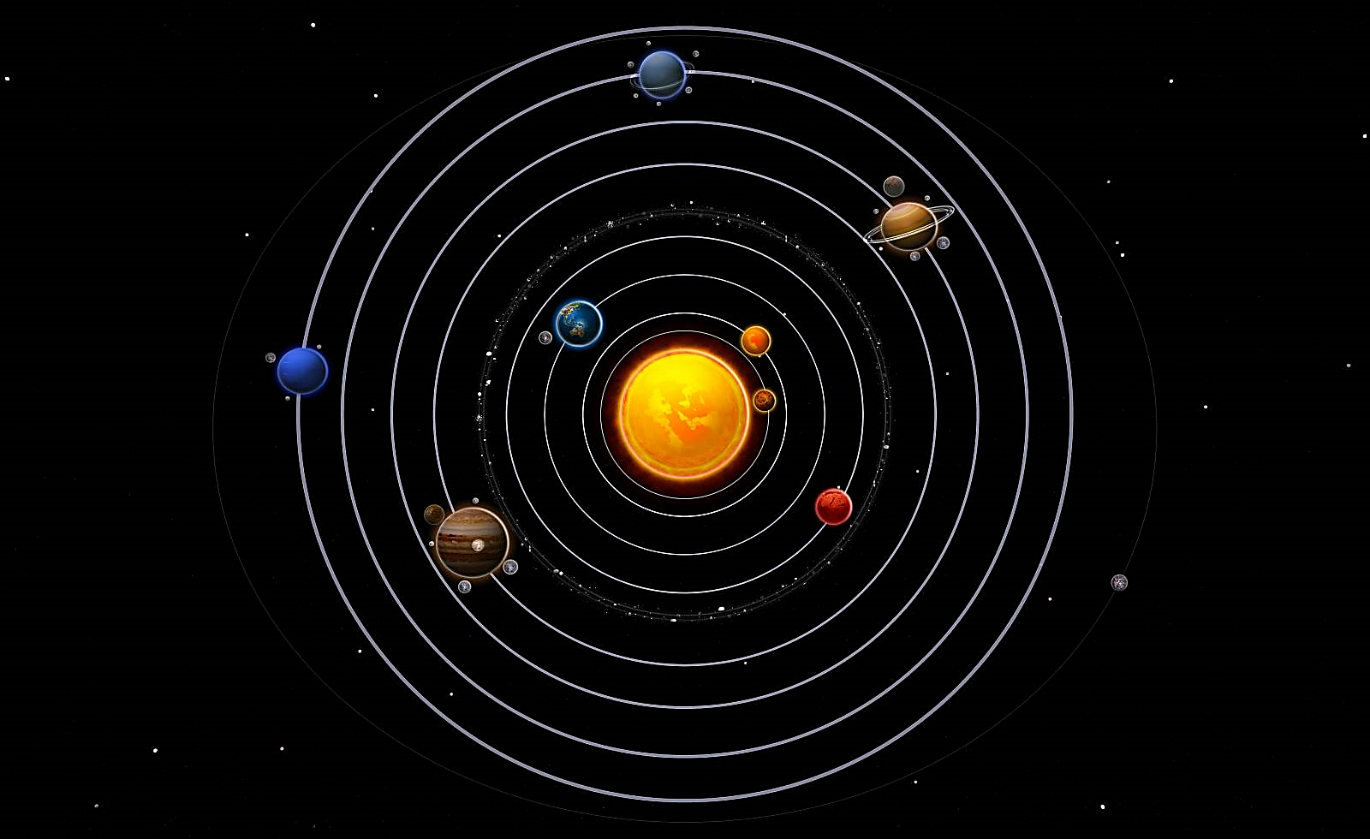 Николай Коперник
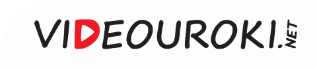 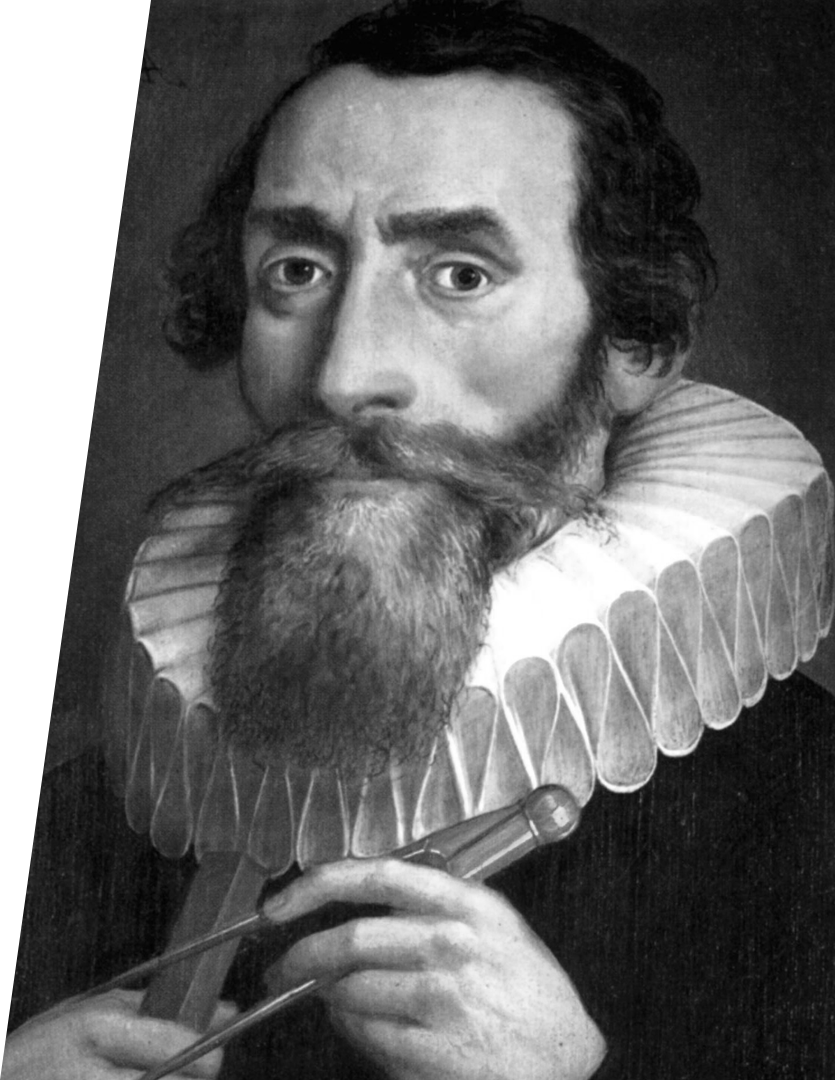 Третий закон Кеплера
Квадраты периодов обращения планет вокруг Солнца относятся как кубы больших полуосей орбит планет:
Иоганн Кеплер
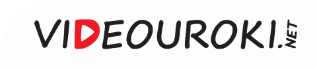 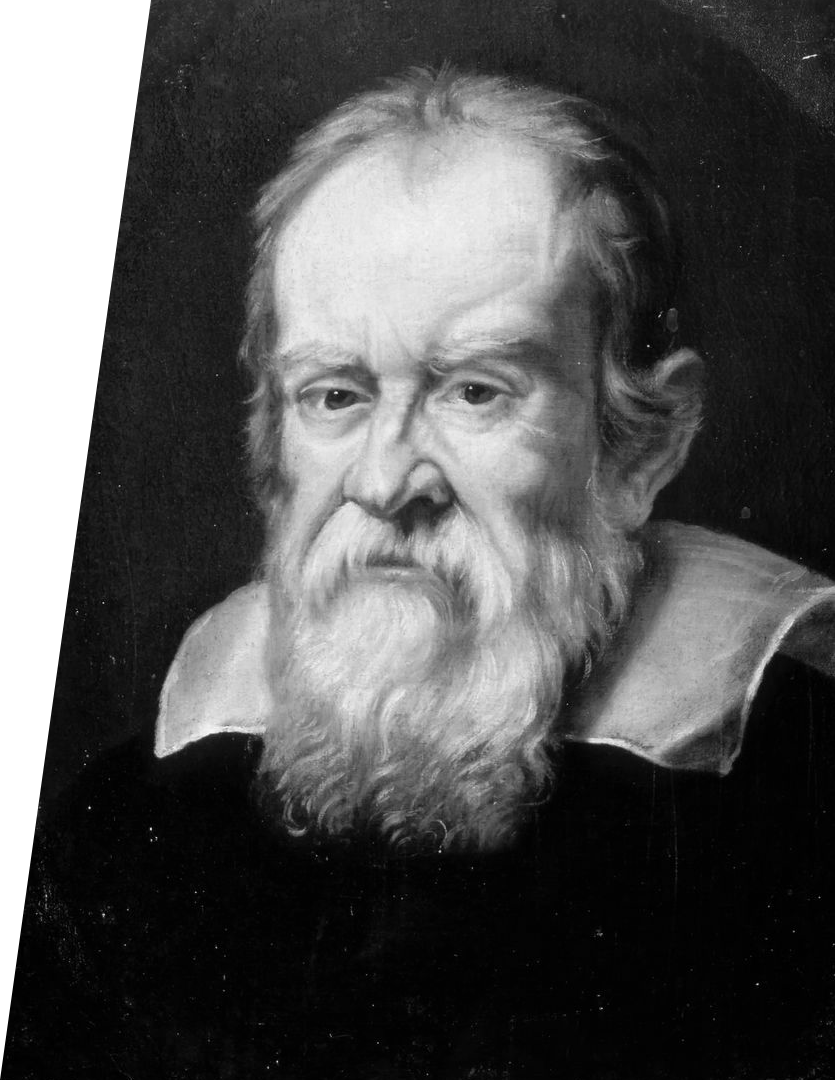 Опыт Галилея
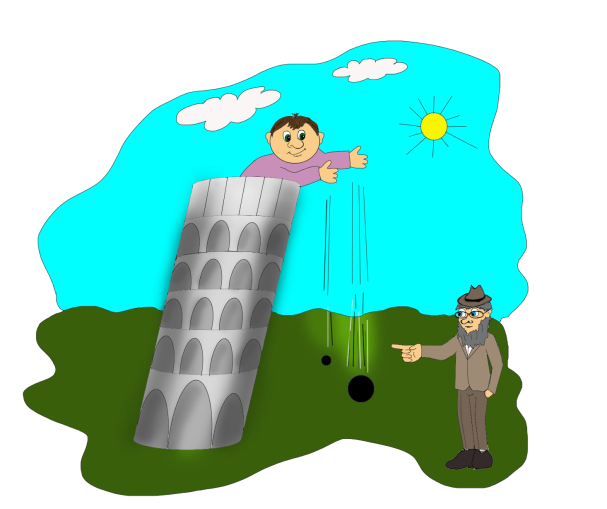 Галилео Галилей
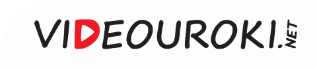 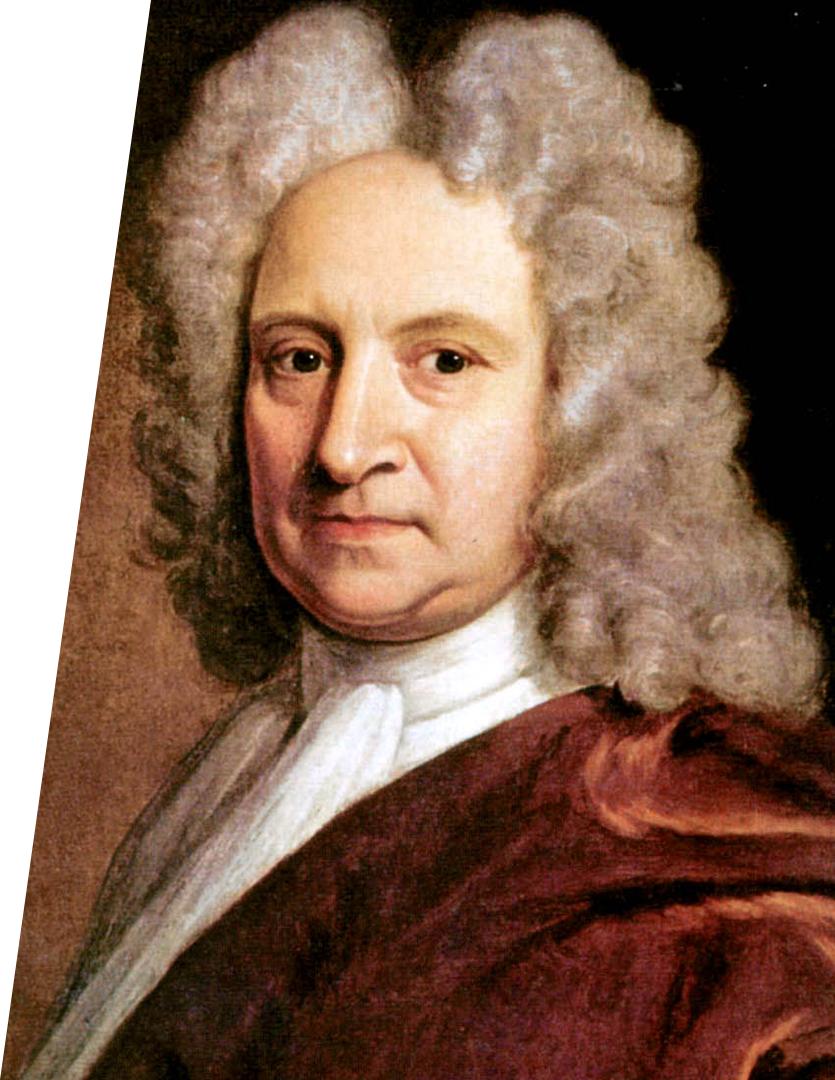 Третий закон Кеплера
Эдмунд Галлей
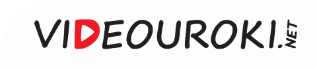 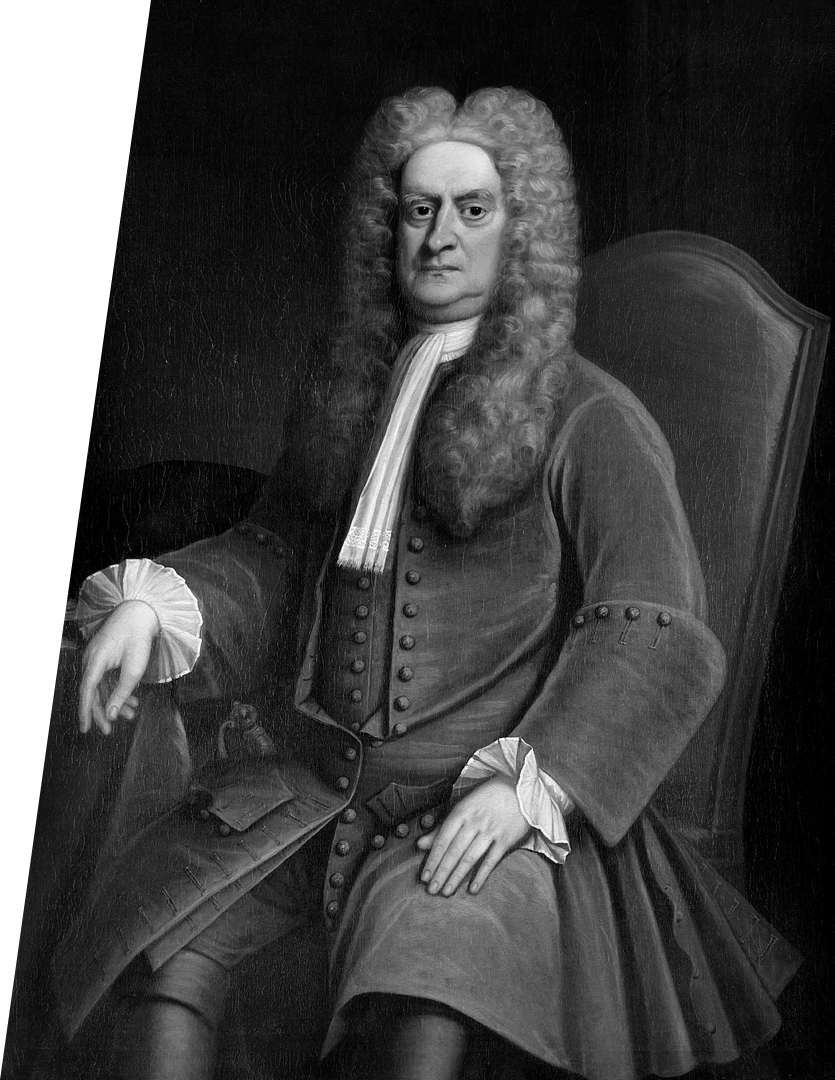 Между любыми телами существуют силы тяготения, и, например, падение пушечного ядра и движение Луны по своей орбите определяется силой притяжения Земли.
Сэр Исаак Ньютон
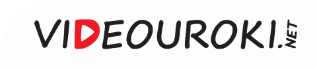 Явление всемирного тяготения
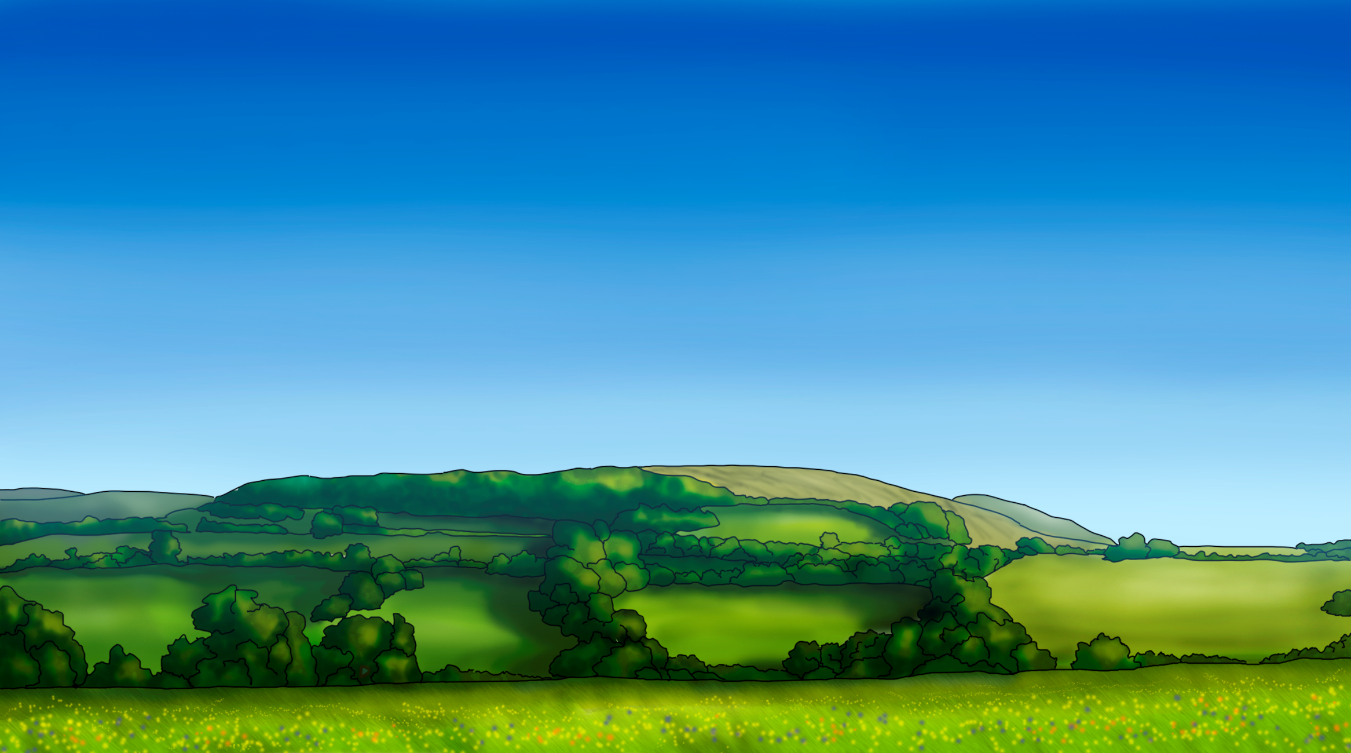 Явление всемирного тяготения
между всеми телами во Вселенной действуют силы притяжения.
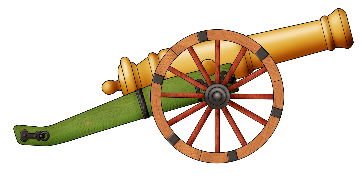 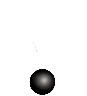 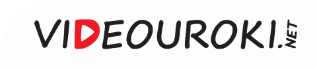 Явление всемирного тяготения
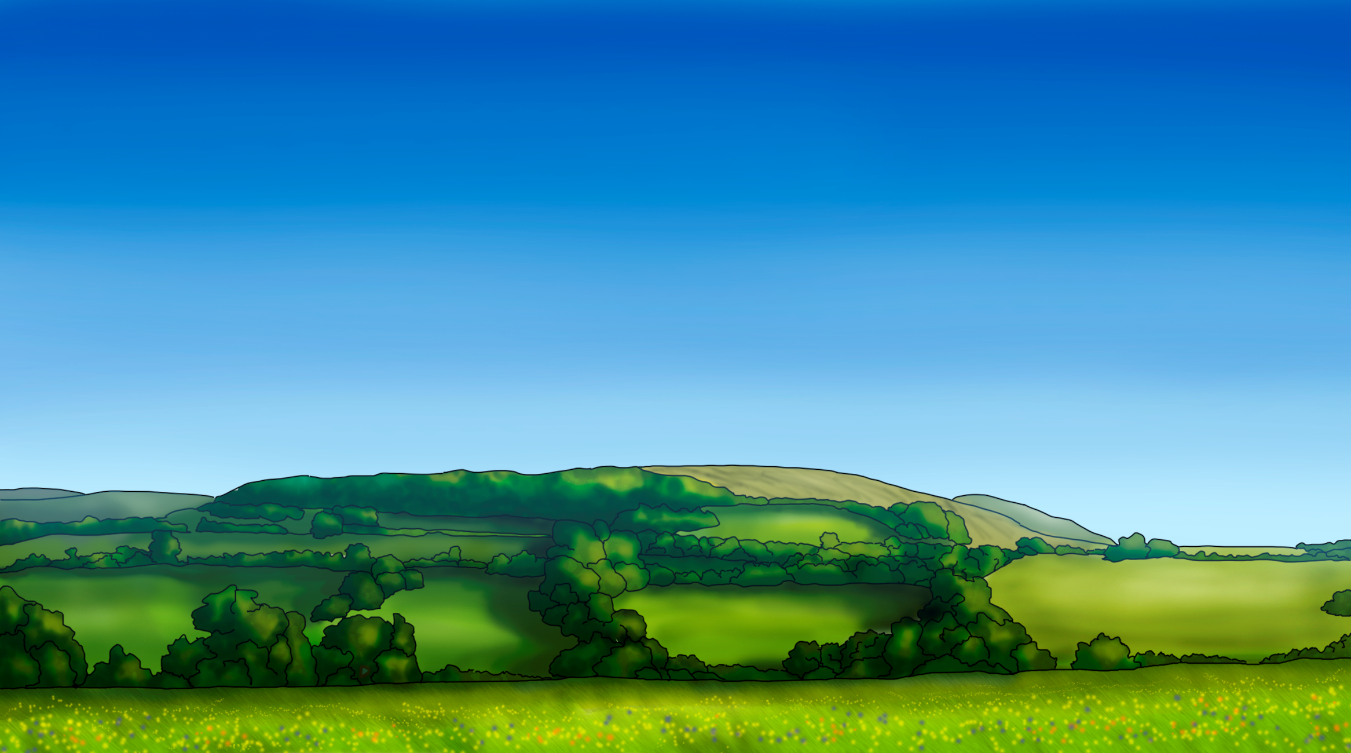 Явление всемирного тяготения
между всеми телами во Вселенной действуют силы притяжения.
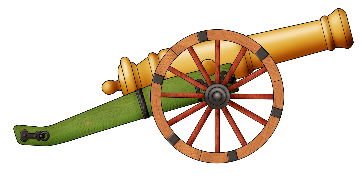 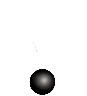 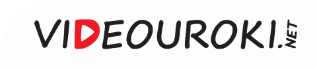 Явление всемирного тяготения
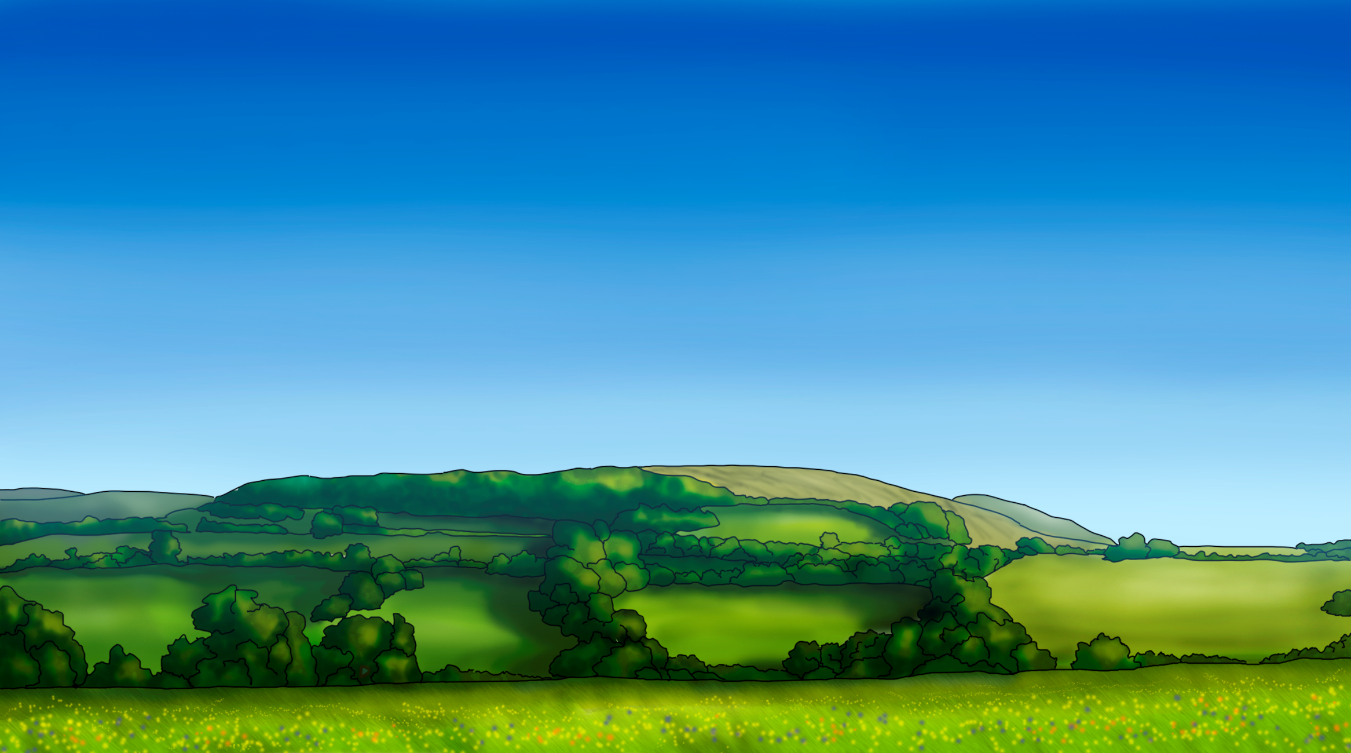 Явление всемирного тяготения
Вывод
между всеми телами во Вселенной действуют силы притяжения.
движение ядра и движение Луны обусловлены одной и той же причиной — притяжением Земли.
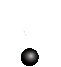 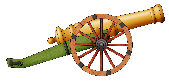 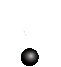 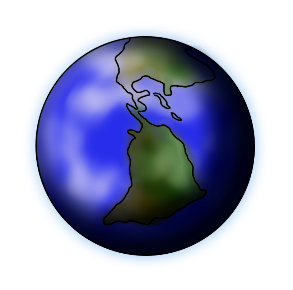 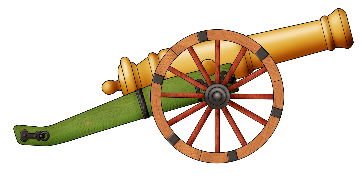 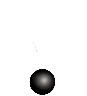 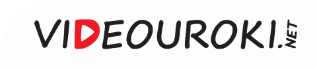 Явление всемирного тяготения
Явление всемирного тяготения
Вывод
между всеми телами во Вселенной действуют силы притяжения.
движение ядра и движение Луны обусловлены одной и той же причиной — притяжением Земли.
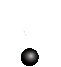 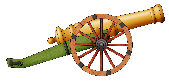 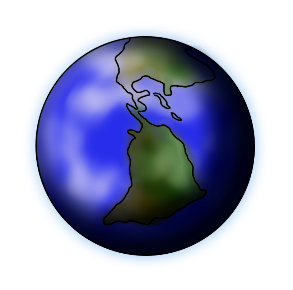 Так как
то
.
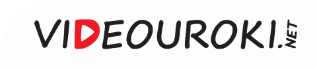 Явление всемирного тяготения
Явление всемирного тяготения
Вывод
— сила тяготения Земли по
между всеми телами во Вселенной действуют силы притяжения.
движение ядра и движение Луны обусловлены одной и той же причиной — притяжением Земли.
величине обратно пропорциональна
квадрату расстояния до ее центра.
Так как
то
.
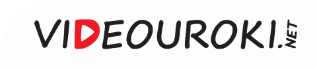 Явление всемирного тяготения
Явление всемирного тяготения
Вывод
— сила тяготения Земли по
между всеми телами во Вселенной действуют силы притяжения.
движение ядра и движение Луны обусловлены одной и той же причиной — притяжением Земли.
величине обратно пропорциональна
квадрату расстояния до ее центра.
— сила тяготения Земли по
величине прямо пропорциональна
массе тела.
Согласно 3-му з-ну Ньютона
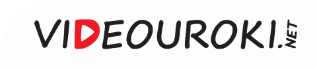 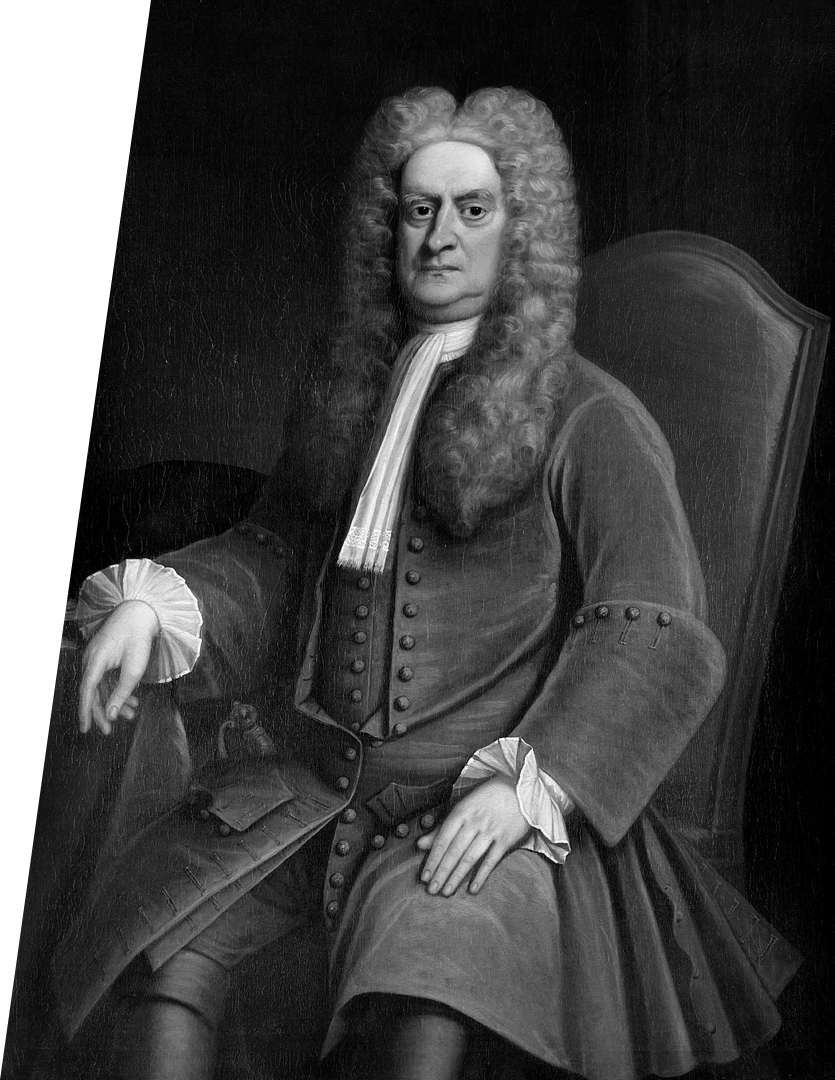 Закон всемирного тяготения
Две материальные точки притягиваются друг к другу с силами, модули которых прямо пропорциональны произведению масс этих точек и обратно пропорциональны квадрату расстояния между ними:
Сэр Исаак Ньютон
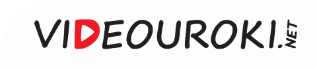 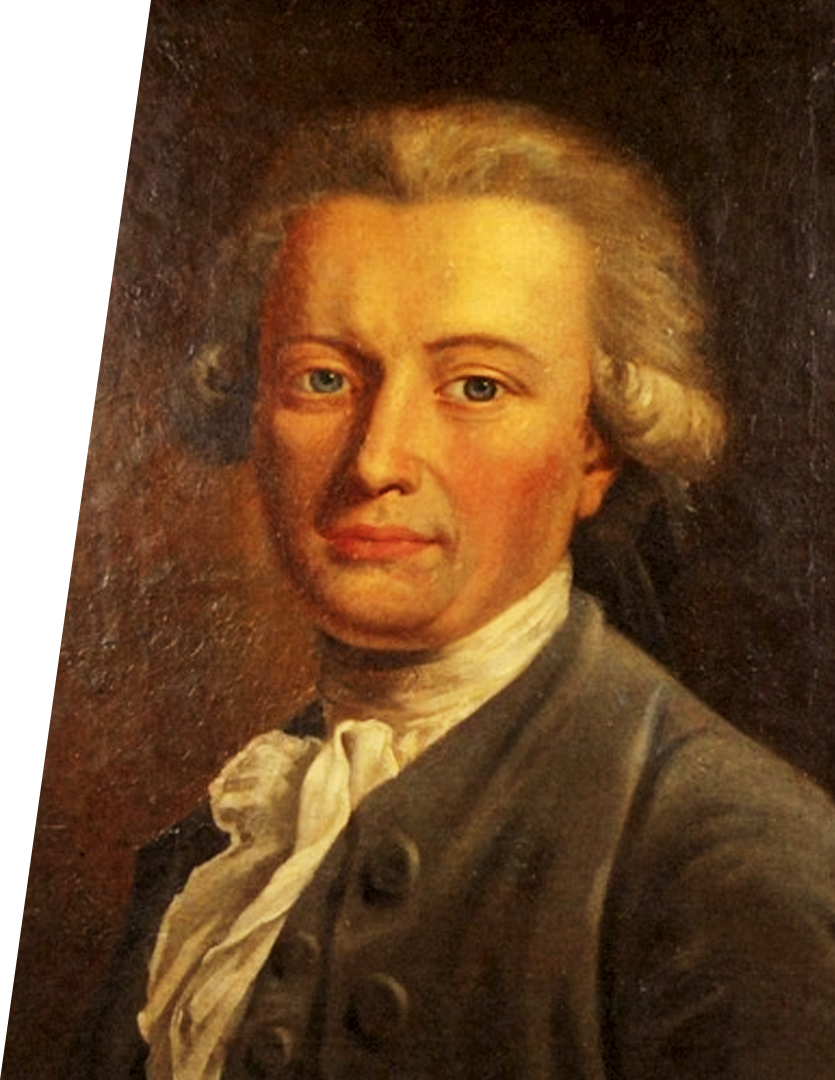 Крутильные весы Кавендиша
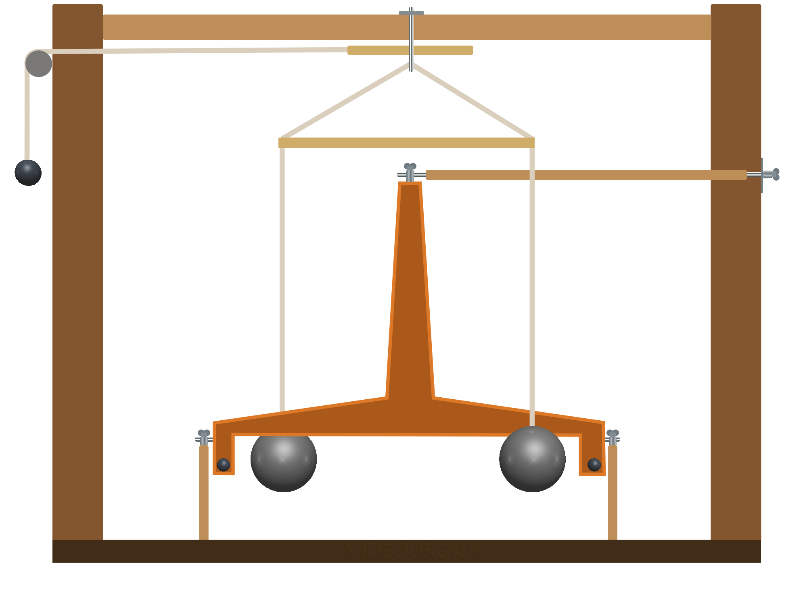 Генри Кавендиш
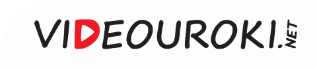 Закон всемирного тяготения
— математическая запись
Закон всемирного тяготения
две материальные точки притягиваются друг к другу с силами, модули которых прямо пропорциональны произведению масс этих точек и обратно пропорциональны квадрату расстояния между ними.
закона всемирного тяготения.
— гравитационная постоянная.
Силы всемирного тяготения — самые универсальные из сил природы, т. к. действуют между любыми телами.
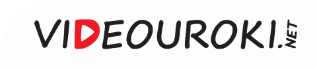 Ускорение свободного падения
Сила тяжести
— сила тяжести.
сила, с которой Земля притягивает к себе тело.
— ускорение свободного падения.
Ускорение свободного падения вблизи поверхности планеты
Ускорение свободного падения
на некоторой высоте
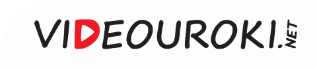 Ускорение свободного падения
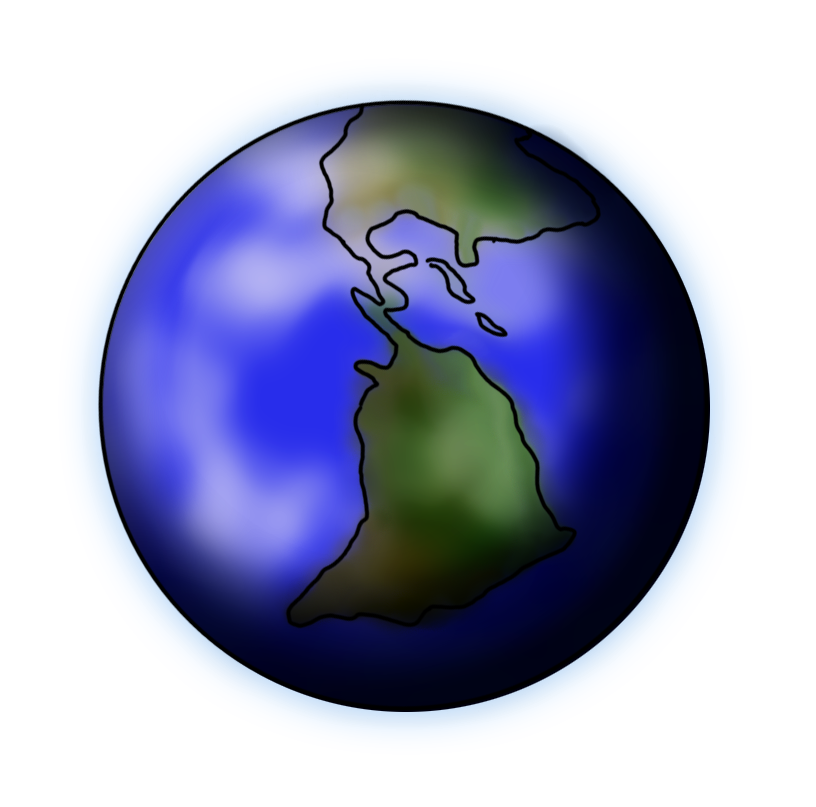 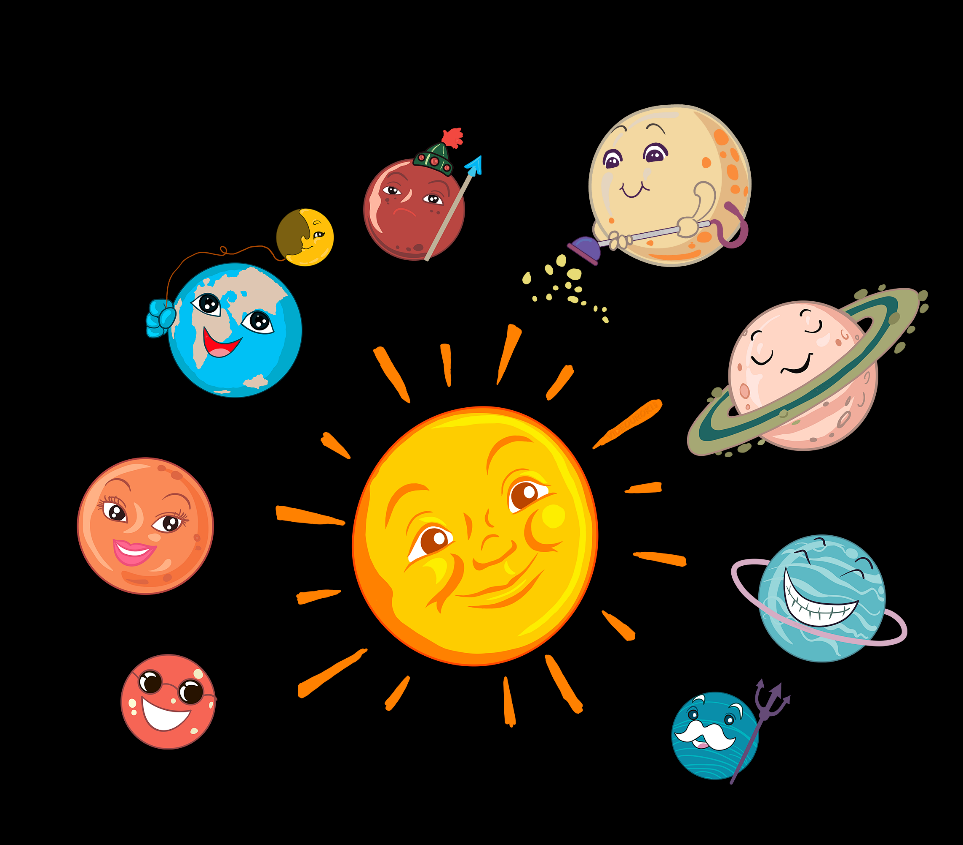 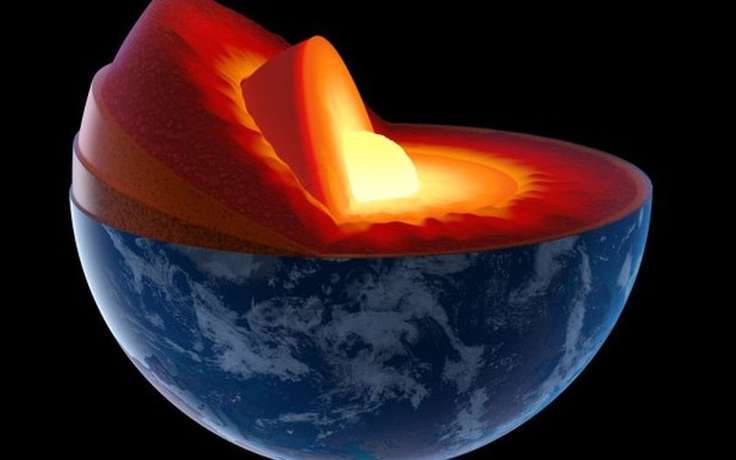 Сила тяжести
— сила тяжести.
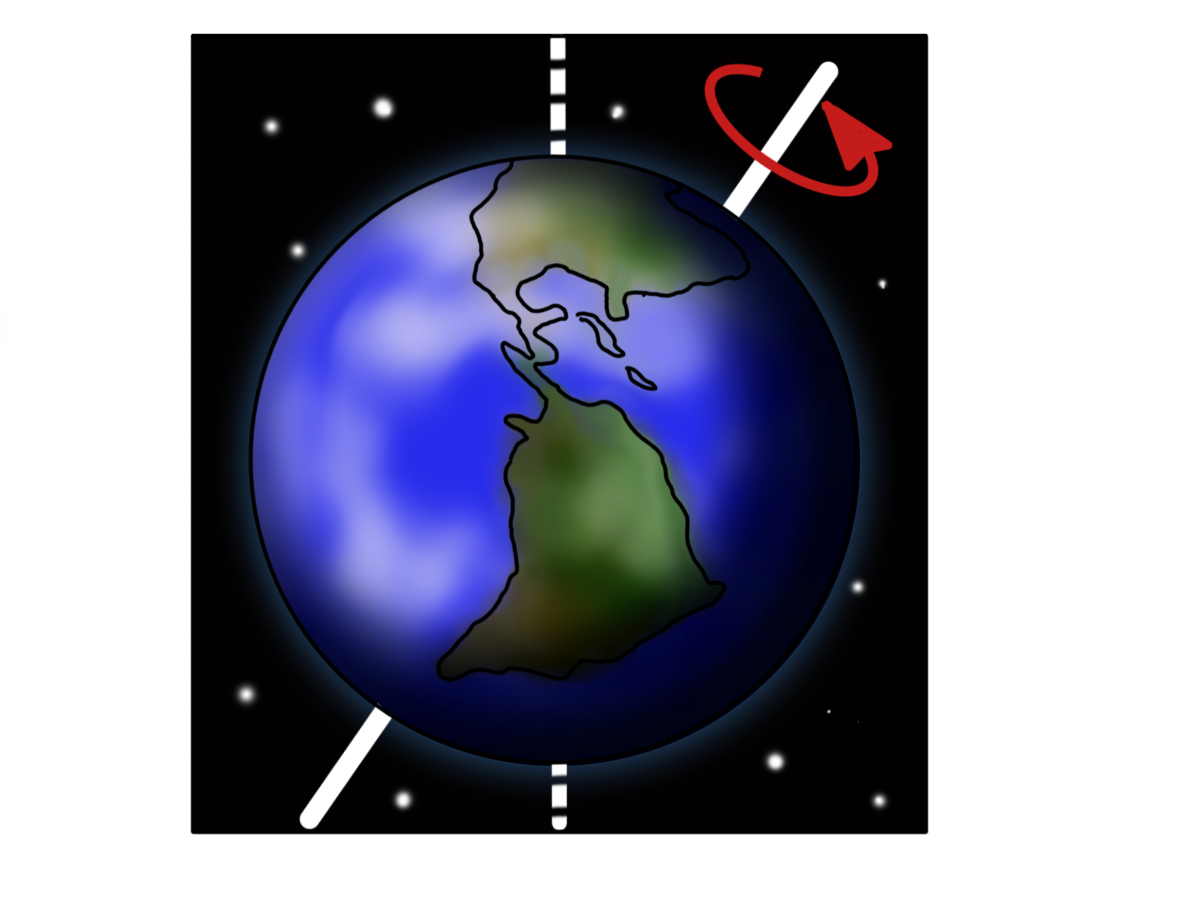 сила, с которой Земля притягивает к себе тело.
6356,8 км
— ускорение свободного падения.
Ускорение свободного падения вблизи поверхности планеты
планета не является шаром;
6378,1 км
планета не однородна по строению;
не учитываем суточное вращение планеты;
Ускорение свободного падения
на некоторой высоте
не учитывается гравитационное взаимодействие с другими космическими телами.
ГЕОИД
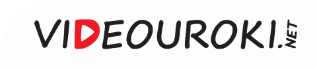 Ускорение свободного падения
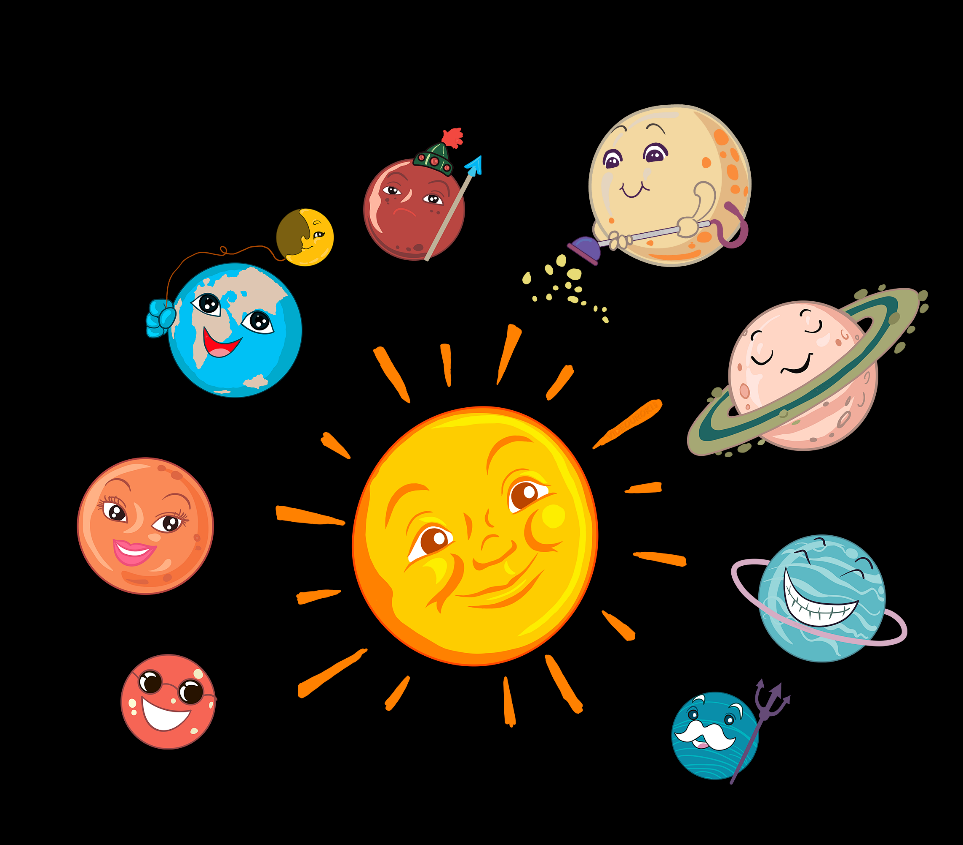 Ускорение свободного падения вблизи поверхности планеты
Сила тяжести
сила, с которой Земля притягивает к себе тело.
Ускорение свободного падения
на некоторой высоте
планета не является шаром;
планета не однородна по строению;
не учитываем суточное вращение планеты;
Стандартное значение
ускорения свободного падения
не учитывается гравитационное взаимодействие с другими космическими телами.
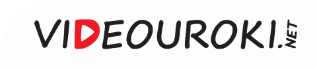 Закон всемирного тяготения
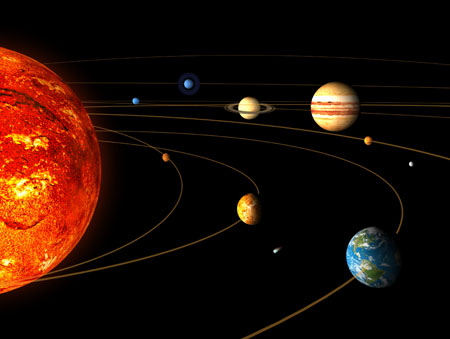 Закон всемирного тяготения
две материальные точки притягиваются друг к другу с силами, модули которых прямо пропорциональны произведению масс этих точек и обратно пропорциональны квадрату расстояния между ними.
Силы всемирного тяготения — самые универсальные из сил природы, т. к. действуют между любыми телами.
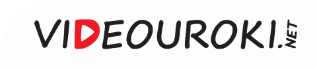 Закон всемирного тяготения
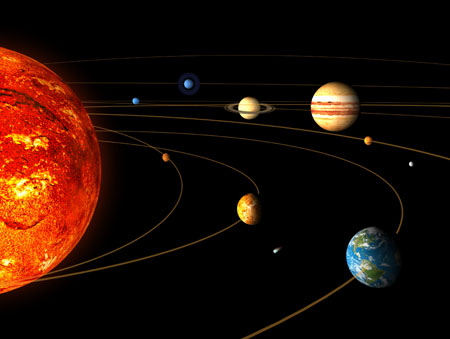 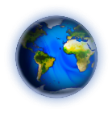 Закон всемирного тяготения
две материальные точки притягиваются друг к другу с силами, модули которых прямо пропорциональны произведению масс этих точек и обратно пропорциональны квадрату расстояния между ними.
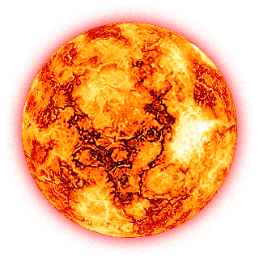 Силы всемирного тяготения — самые универсальные из сил природы, т. к. действуют между любыми телами.
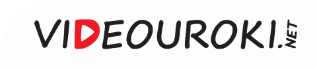 Закон всемирного тяготения
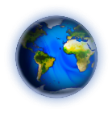 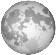 Закон всемирного тяготения
две материальные точки притягиваются друг к другу с силами, модули которых прямо пропорциональны произведению масс этих точек и обратно пропорциональны квадрату расстояния между ними.
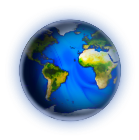 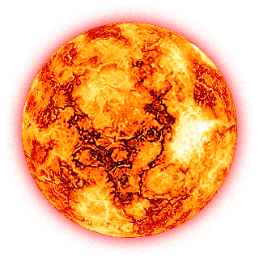 Силы всемирного тяготения — самые универсальные из сил природы, т. к. действуют между любыми телами.
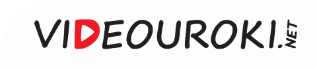 Движение планет и искусственных спутников
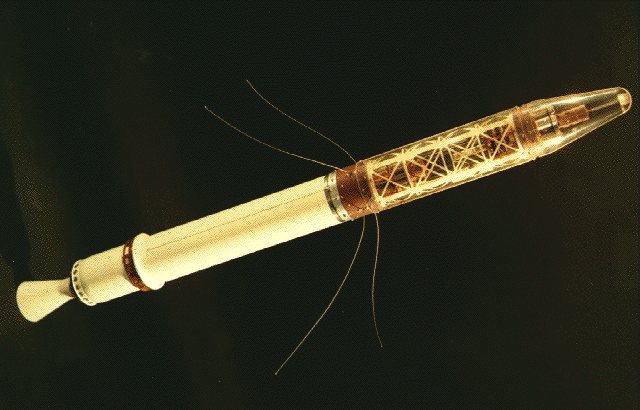 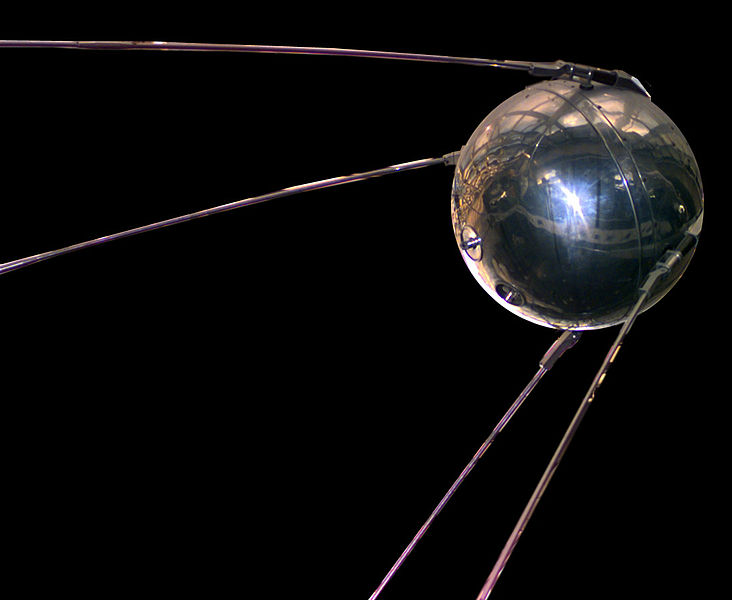 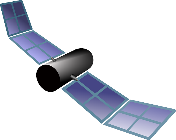 Спутник
Искусственный спутник
небесное тело, обращающееся по определённой траектории вокруг другого объекта в космическом пространстве под действием гравитации.
любой объект, созданный руками человека и движущийся вокруг данного небесного тела.
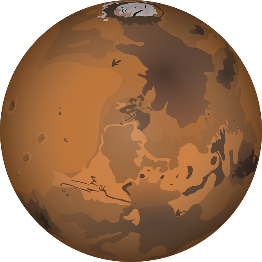 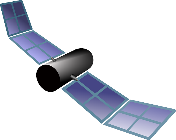 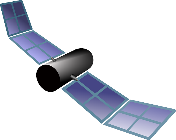 1-й ИСЗ «Спутник-1»
2-й ИСЗ «Эксплорер-1»
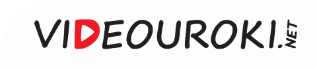 Движение планет и искусственных спутников
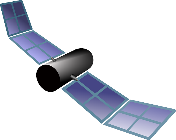 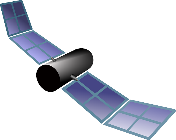 Спутник
Искусственный спутник
небесное тело, обращающееся по определённой траектории вокруг другого объекта в космическом пространстве под действием гравитации.
любой объект, созданный руками человека и движущийся вокруг данного небесного тела.
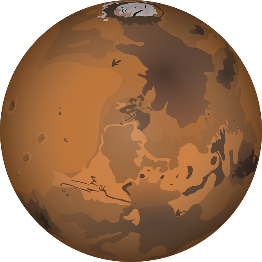 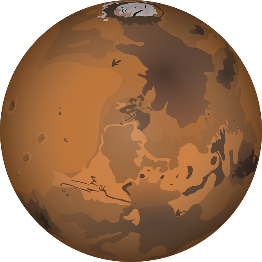 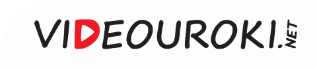 Движение планет и искусственных спутников
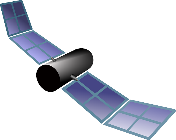 — центрострем. ускорение.
— сила тяготения.
h
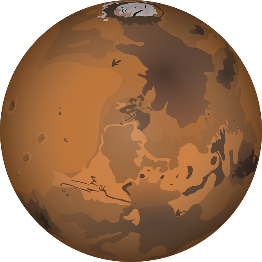 На основании 2-го закона Ньютона:
R
— скорость спутника.
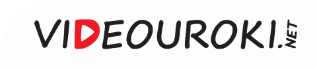 Движение планет и искусственных спутников
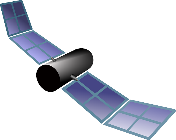 — центрострем. ускорение.
— сила тяготения.
h
— ускорение свободного
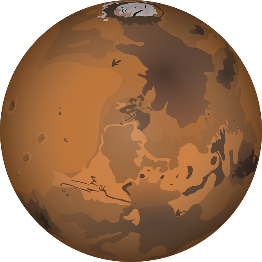 На основании 2-го закона Ньютона:
падения вблизи поверхности планеты.
R
— скорость спутника.
— скорость спутника.
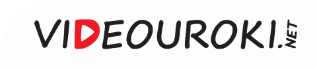 Движение планет и искусственных спутников
Первая космическая скорость
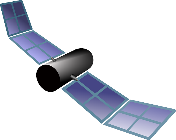 скорость, которую нужно сообщить спутнику, чтобы он двигался по круговой орбите вблизи поверхности планеты.
h
— ускорение свободного
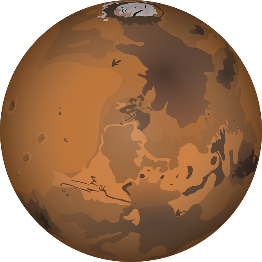 падения вблизи поверхности планеты.
R
Чем выше над поверхностью планеты расположена орбита спутника, тем меньше его скорость и тем больше его период обращения.
— скорость спутника.
— скорость спутника.
— 1-ая космическая скорость.
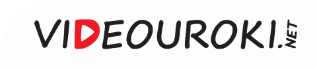 Закон всемирного тяготения. Сила тяжести
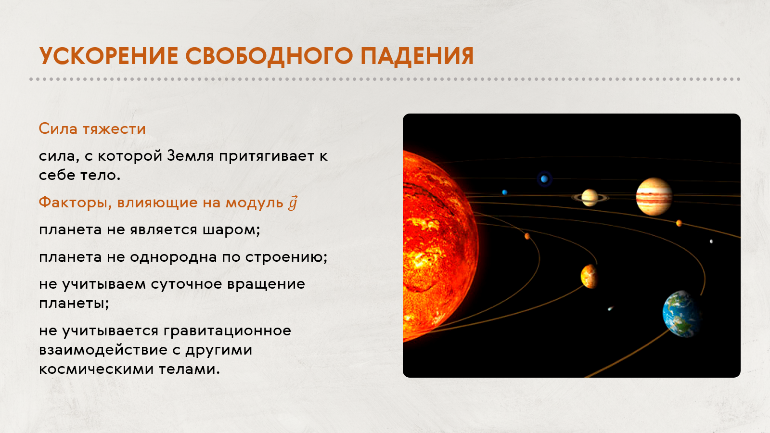 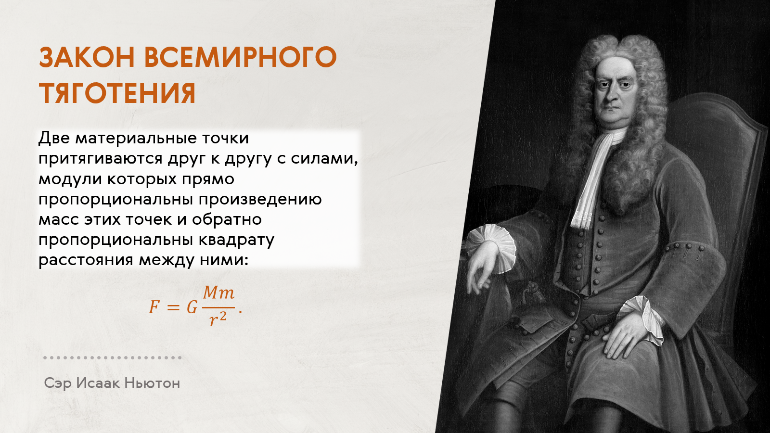 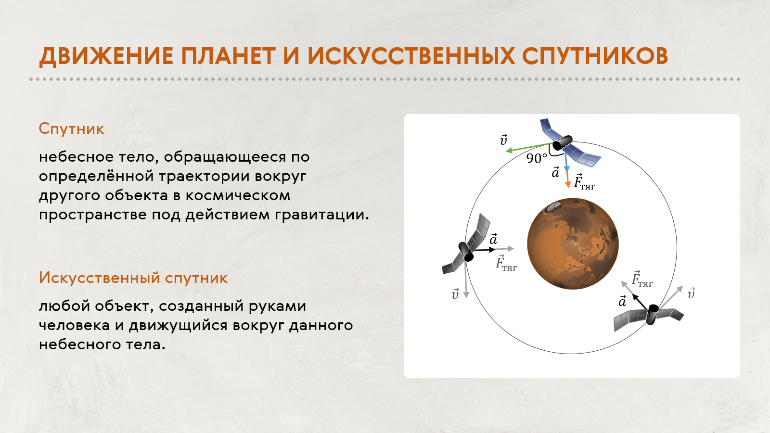 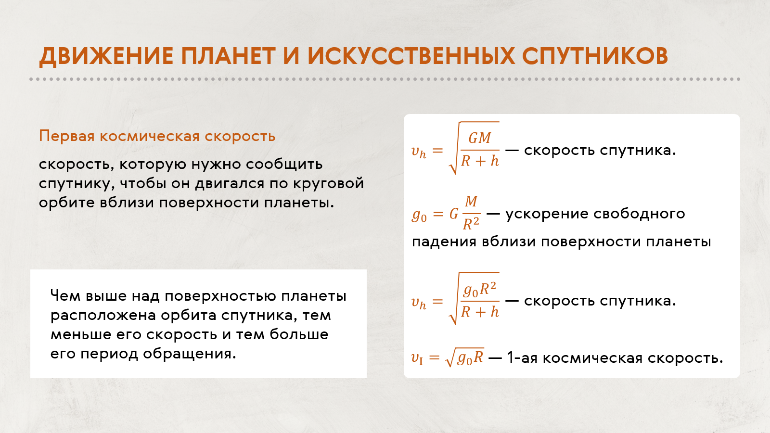 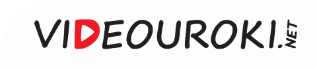